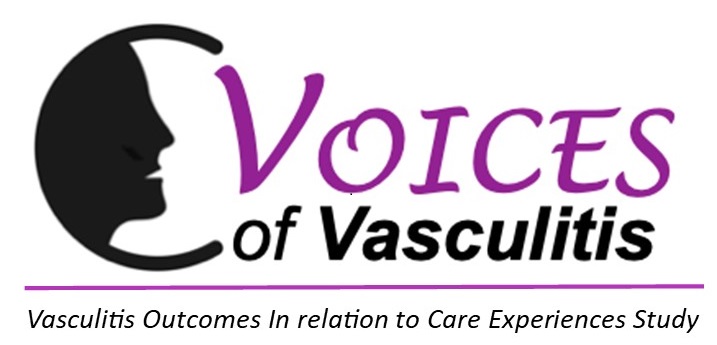 DIPEx Meeting 2020
Doing online remote interviews
Lynn Laidlaw, Hanne Bruhn, Heidi Gardner and Avril Nicoll, with thanks to Eilidh Duncan
Our experiences
You’re listening to an edit of Lynn Laidlaw, Avril Nicoll, Hanne Bruhn and Heidi Gardner in conversation over Microsoft Teams.
They were reflecting on their experiences of online interviews.
Lynn is a lay advisor on a number of projects and a participant in the Healthtalk vasculitis module where Avril is Research Fellow.
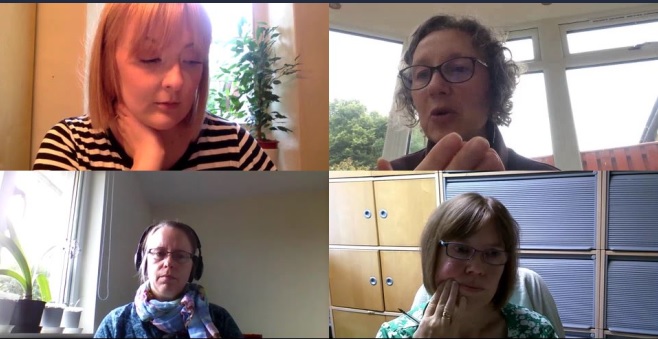 Heidi
Lynn
Hanne
Avril
Things to consider
What can I do to help participants feel safe?
What strategies will reduce awkwardness?
*Ref
What practical things can I do to prepare and support participants with the technology?
What opportunities does online offer for patient and public involvement?
*Davies, L., LeClair, K.L., Bagley, P., Blunt, H., Hinton, L., Ryan, S. and Ziebland, S. (2020) Face-to-face compared with online collected accounts of health and illness experiences: a scoping review. Qualitative Health Research 30(13), pp.2092-2102.
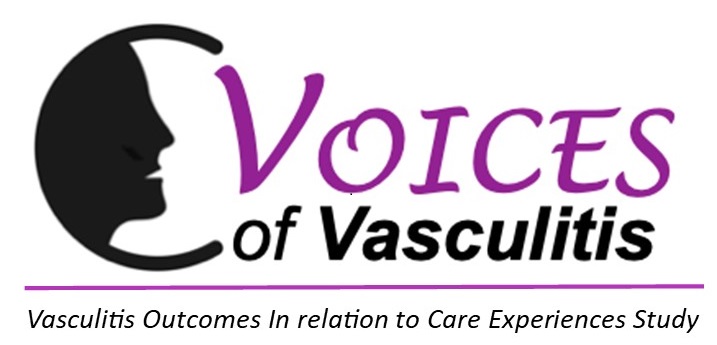 The Healthtalk vasculitis module is part of the VOICES study
www.abdn.ac.uk/iahs/research/epidemiology/vasculitis-1616.php
Contacts for this presentation:
Avril Nicoll, email avril.nicoll@abdn.ac.uk
Lynn Laidlaw, twitter @lynn_laidlaw
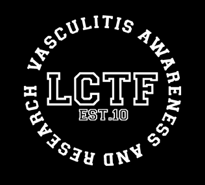 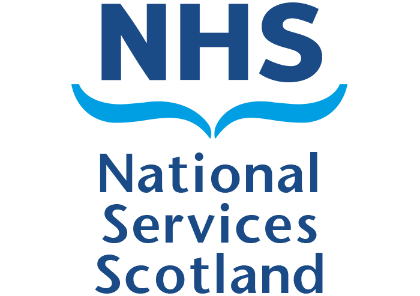 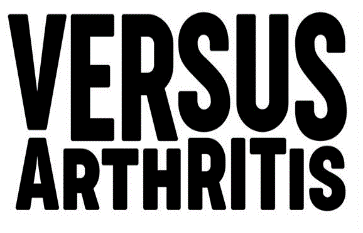 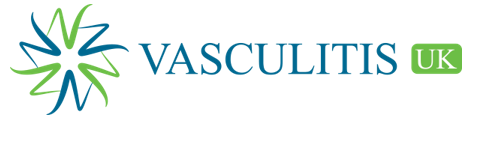 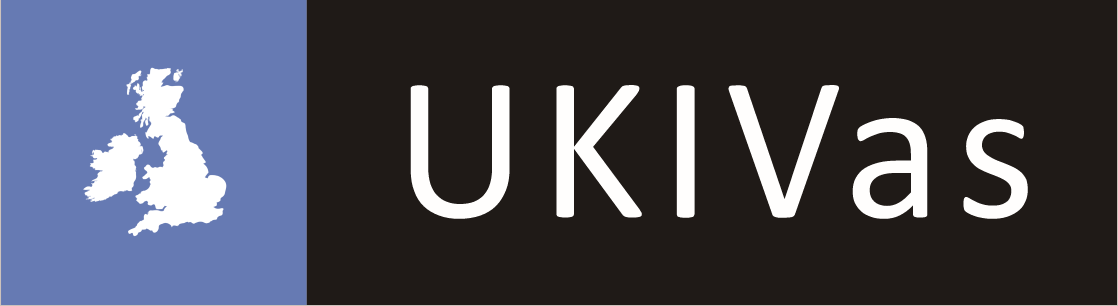